Nelson Lagoon
Vision Navigation Strategic Planning Presentation
Introduction
Description of Nelson Lagoon
Presenter:   Butch (Paul) Gundersen
General community demographics
Population- present time 39 winter residents 18 house holds , summer 52 with 22 households 
Industries – commercial fishing-sport fishing- big game guiding-maintenance  services for commercial fishing boats-fuel service, and lodging.
General Infrastructure overview- most is in fair to good shape a lot of it is 30 to 40 years old. We have spent a lot of monies to replace and repair in all areas where needed, water ,fuel, electrical ,landfill 
General community condition overview – fair to good
Community Health Factors
Communication 
Transportation
Housing
Employment 
Environmental Hazards
Health System 
Public Safety
Communication and Connectivity
Communication and Connectivity-GCI for phone and internet, state tv, personal sat. dish, hughes net, and vhf & am radio
Transportation
Grant Air is the only scheduled service 3 times a week all else is charter
Working with BIA to renew road system 
Dock facility -
Housing
Availability seems to be ample at the time there are several houses available
Employment
winter there are 16 paid positions, and during summer it goes to 100 percent employment June to sept.
New lodges increasing activity to support aviation fueling
Environmental Hazards
Erosion on both sides of  the peninsula that Nelson lagoon is located on. The landfill is about be breached by the ocean, the land fill is full of toxic waste and tons of debris from beach clean up over the years.
the only fresh water source is always in danger of being damaged is always a threat to the community. 
New equipment has been purchased to support erosion mitigation efforts 
We need further funding to hire a crew to complete erosion mitigation process
Health System
EATS & ANMC 2 health aids locally video conferencing capability
Clinic building is new and has telemedicine capabilities
Public Safety
VPSO provided by APIA
Community Characteristics
Active community supporting each other through events 
School has been closed for 6 years 
School building is being converted to office space and a community activity center
Top Assets of Nelson Lagoon
Fueling Farm
Potable water system 
Dock Facility
All weather airport 
Warehousing 
Boat Storage
Top Threats to Nelson Lagoon
Erosion
Priority Goals
Strategic Initiatives led by Nelson Lagoon:
To revive the community – Increase industry opportunities 
Increase population – create jobs that will entice people to return
[Speaker Notes: Community led goals as well as community vision 
Legislative advocacy needs identified]
Questions?
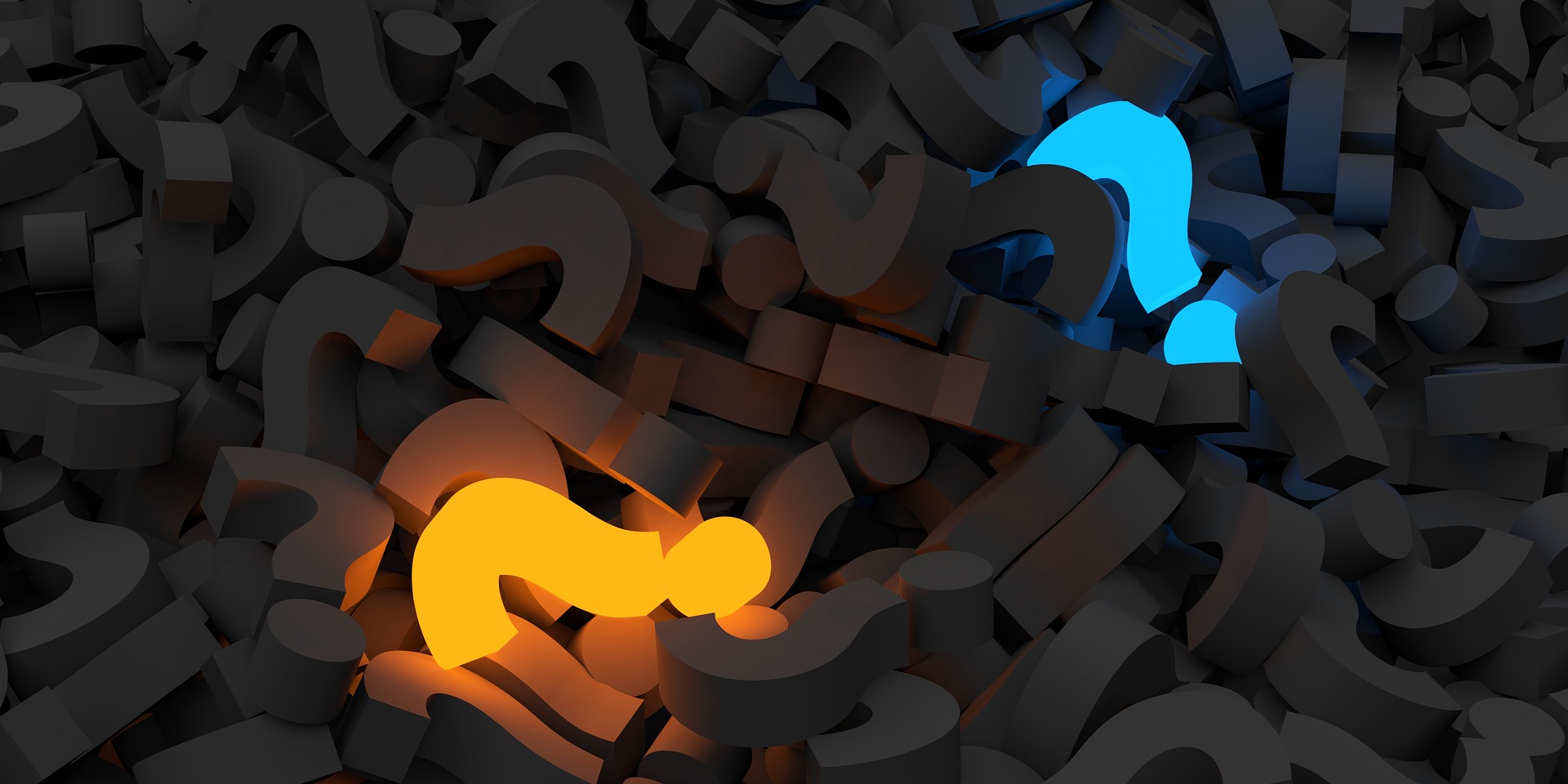